认识三角形
第4课时
七年级下册
WWW.PPT818.COM
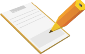 答疑解惑
1． 三角形有多少条高？能用折纸的方法可以得到它们吗？


2．三角形的三条高所在直线有什么位置关系？
锐角三角形的高线交点在角三角形的内部，直角三角形的交点是直角顶点，钝角三角形的高所在的直线相较于一点，在三角形外.
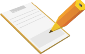 学习目标
了解三角形的高的概念、画法及性质，并能在具体的三角形中作出它们.
1
探究三角形的三条高线交于一点的过程及高线的应用.
2
0     1      2     3      4      5     6      7      8      9     10
0     1      2     3      4      5     6      7      8      9     10
0     1      2     3      4      5     6      7      8      9     10
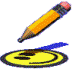 画法
0     1      2     3      4      5
0     1      2     3      4      5
0     1      2     3      4      5
0     1      2     3      4      5      6       7     8      9     10
0     1      2     3      4      5      6       7     8      9     10
0     1      2     3      4      5
0     1      2     3      4      5
0     1      2     3      4      5
0     1      2     3      4      5
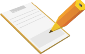 情境导入
你还记得 “过一点画已知直线的垂线” 吗?
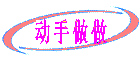 过三角形的一个顶点，你能画出它的对边的垂线吗?
A
C
B
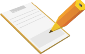 情境导入
D
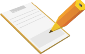 活动探究
探究点一：三角形的高
A
向它的对边
所在直线作垂线，
从三角形的一个顶点
之间的线段
顶点
和垂足
叫做三角形的高线，
C
B
简称三角形的高.
如图, 线段AD是BC边上的高.
D
注意
标明垂直的记号
!
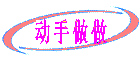 A
任意画一个锐角△ABC,请你画出BC边上的高.
B
C
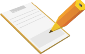 活动探究
和垂足的字母.
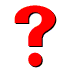 BC边上的高是在三角形的内部还是外部?
为了便于折出BC边上的高，
A
A
A
A
为了便于折出AB边上的高，
C
C
A
A
C
F
需要把AB延长.
F
B
D
B
B
B
C
D
C
C
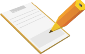 活动探究
在纸上画出一个钝角三角形.
A
你能折出钝角三角形的三条高吗？
F
需要把CB延长.
D
B
C
你能画出钝角三角形的三条高吗？
E
外部
AB边上的高呢？
A
A
F
F
D
B
C
C
D
B
E
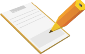 活动探究
钝角三角形的三条高交于一点吗？
钝 角三角形的三条高不相交于一点
它们所在的直线交于一点吗？
钝角三角形的三条高所在直线交于一点
E
O
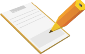 活动探究
从三角形中的一个顶点向它的对边所在直线作垂线，
顶点和垂足之间的线段
叫做三角形的高.
三角形的三条高的特性：
三条高所在直线的
交点的位置
锐角三角形
直角三角形
钝角三角形
高在三角形内部的数量
高之间是否相交
高所在的直线是否相交
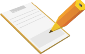 活动探究
3
1
1
相交
相交
不相交
相交
相交
相交
三角形内部
直角顶点
三角形外部
三角形的三条高所在直线交于一点
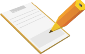 活动探究
探究点二：比较三角形的高、中线、角平分线
每个三角形都有三条高线、中线、角平分线，并且它们所在的直线分别相交于一点.其中，任意三角形的中线和角平分线的交点在三角形内，而锐角三角形的高线交点在角三角形的内部，直角三角形的交点是直角顶点，钝角三角形的高所在的直线相较于一点，在三角形外.
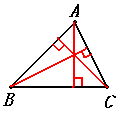 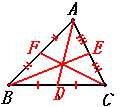 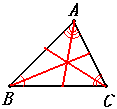 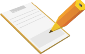 随堂检测
1．三角形的三条高的交点恰好是三角形的一个顶点，那么这个三角形是（     ）
 A．锐角三角形            B．直角三角形        
C．钝角三角形             D．都有可能
2．下面说法错误的是(　　  )
A．三角形的三条角平分线交于一点   
B．三角形的三条中线交于一点
C．三角形的三条高交于一点     
D．三角形的三条高所在的直线交于一点
B
C
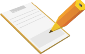 随堂检测
A
3．能将一个三角形分成面积相等的两个三角形的一条线段是  (　　)
A．中线	           B．角平分线         C．高线          D．三角形的角平分线
4．如图，
(1)在           中， BC边上的高是       ，AB 边上的高是        ；
(2)在           中， CE边上的高是        ； AE边上的高是        ；
(3)在          中， BC边上的高是        ；
CE
AD
AE
CE
FB
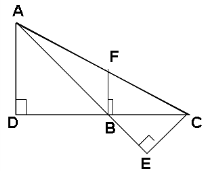 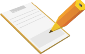 课堂小结
本节课都学到了什么？
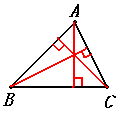 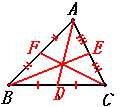 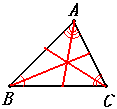 A
G
F
B
D
C
个性化作业
1．如图，AD⊥BC于点D，GC⊥BC于点C，CF⊥AB于点F，下列关于高的说法中错误的是（     ）
△ABC中，AD是BC边上的高
B. △GBC中，CF是BG边上的高
C. △ABC中，GC是BC边上的高A
D. △GBC中，GC是BC边上的高
C
A
D
B
个性化作业
2．如图，CD⊥AB，垂足为D，AC⊥BC，垂足为C；图中线段的长能表示点到直线（或线段）距离的线段有（      ） 
A．1条              B．3条           C．5条              D．7条
3.如图，已知△ABC中，AD是BC边上的高，点E在线段BD上，且AE平分∠BAC，若∠B=40°，∠C=78°，则∠EAD=________°.
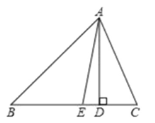 个性化作业
4.如图，AD，CE是△ABC的两条高，已知AD＝10，CE＝9，AB＝12.
(1)求△ABC的面积；
(2)求BC的长．
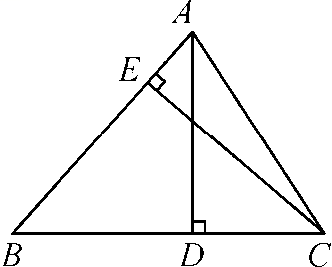 再见